Buď štědrý a pomáhající…
Peníze v církvi 
a 
v rodině
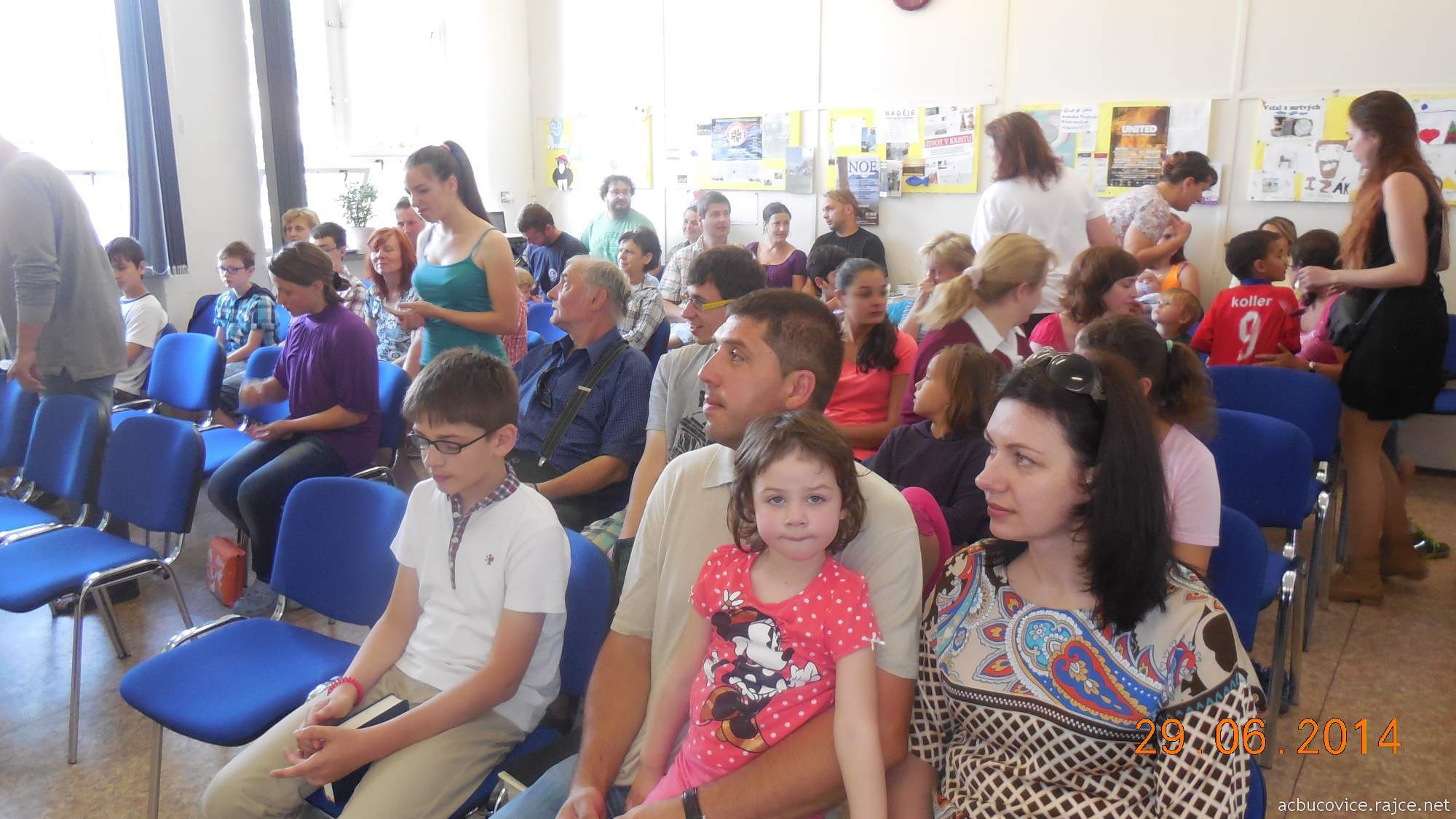 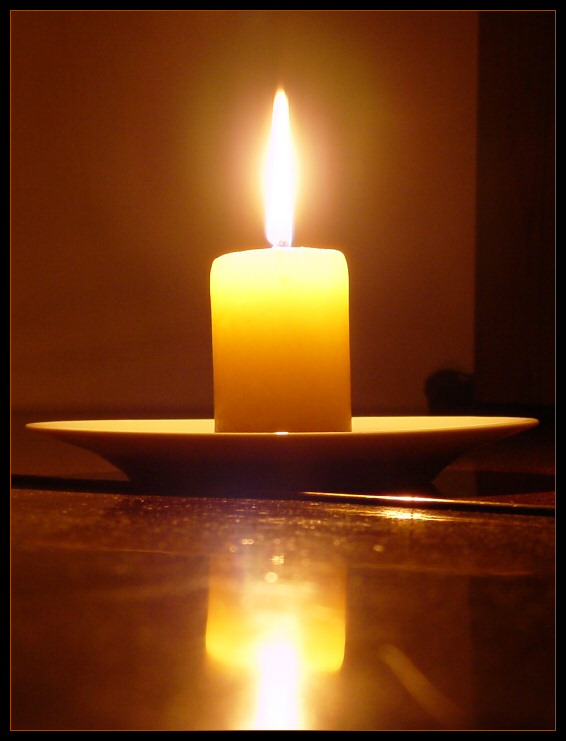 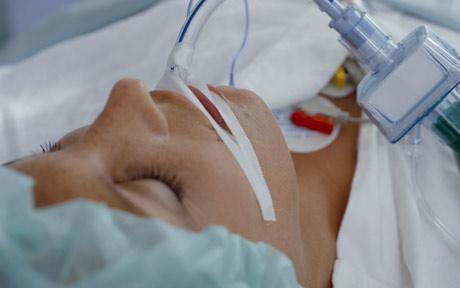 Lukáš 15
11 Řekl také: „Jeden člověk měl dva syny.
12 Ten mladší řekl otci: ‚Otče, dej mi díl majetku, který na mne připadá.‘ On jim rozdělil své jmění. 
13 Po nemnoha dnech mladší syn všechno zpeněžil, odešel do daleké země a tam rozmařilým životem svůj majetek rozházel. 
14 A když už všechno utratil, nastal v té zemi veliký hlad a on začal mít nouzi.
15 Šel a uchytil se u jednoho občana té země; ten ho poslal na pole pást vepře.
16 A byl by si chtěl naplnit žaludek slupkami, které žrali vepři, ale ani ty nedostával. 
17 Tu šel do sebe a řekl: ‚Jak mnoho nádeníků u mého otce má chleba nazbyt, a já tu hynu hladem!
18 Vstanu, půjdu k svému otci a řeknu mu: Otče, zhřešil jsem proti nebi i vůči tobě. 
19 Nejsem už hoden nazývat se tvým synem; přijmi mne jako jednoho ze svých nádeníků.‘
20 I vstal a šel k svému otci. Když ještě byl daleko, otec ho spatřil a hnut lítostí běžel k němu, objal ho a políbil.
21 Syn mu řekl: ‚Otče, zhřešil jsem proti nebi i vůči tobě. Nejsem už hoden nazývat se tvým synem.
Lukáš 15:11-12 Řekl také: „Jeden člověk měl dva syny. Ten mladší řekl otci: ‚Otče, dej mi díl majetku, který na mne připadá.‘ On jim rozdělil své jmění.
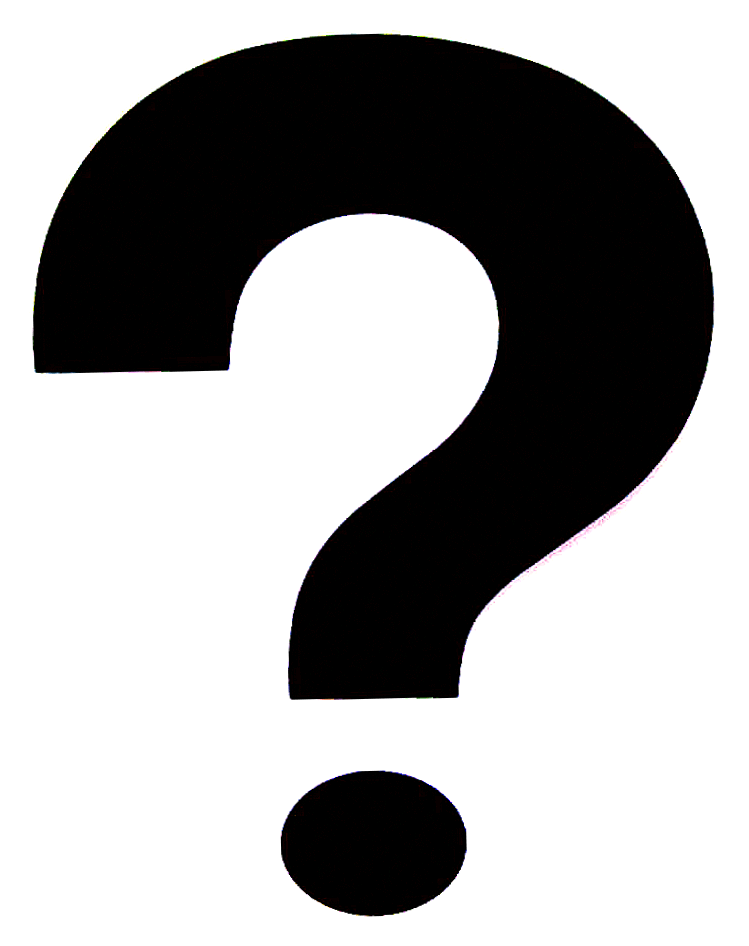 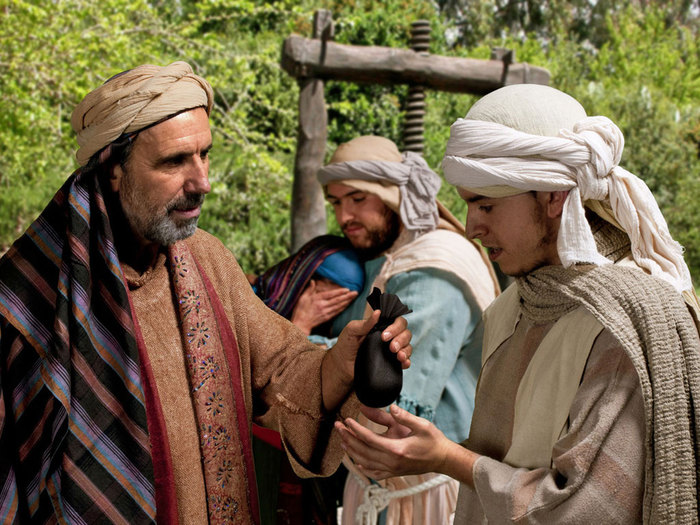 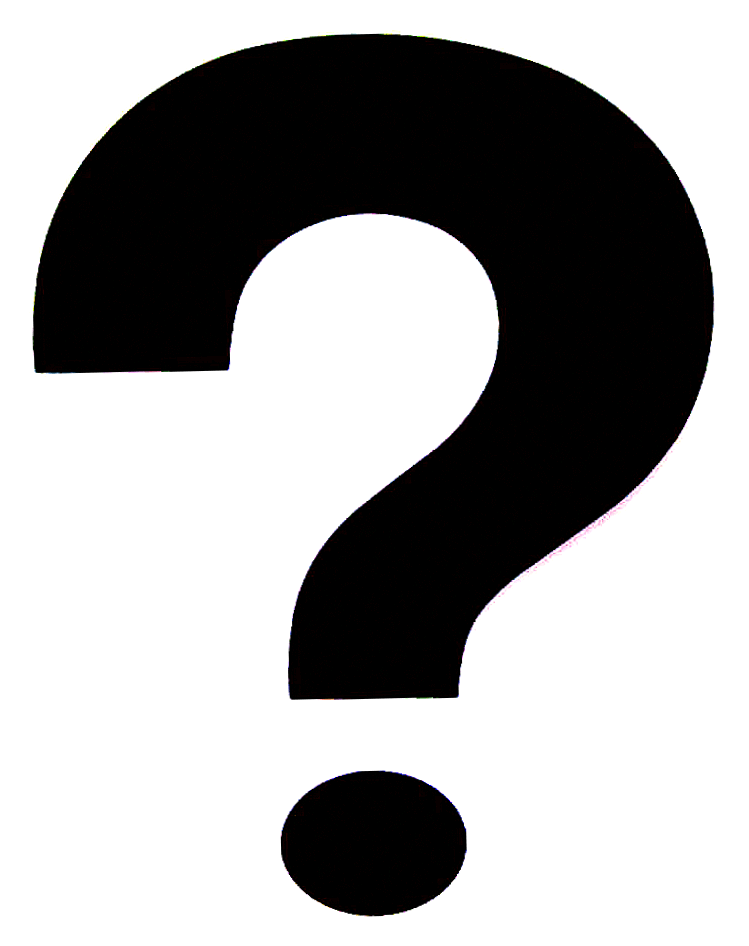 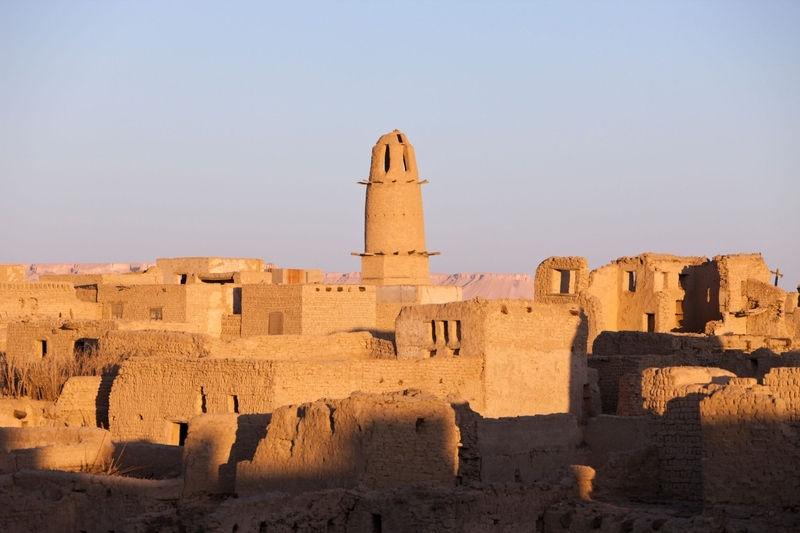 Lukáš 15:13 Po nemnoha dnech mladší syn všechno zpeněžil, odešel do daleké země a tam rozmařilým životem svůj majetek rozházel.
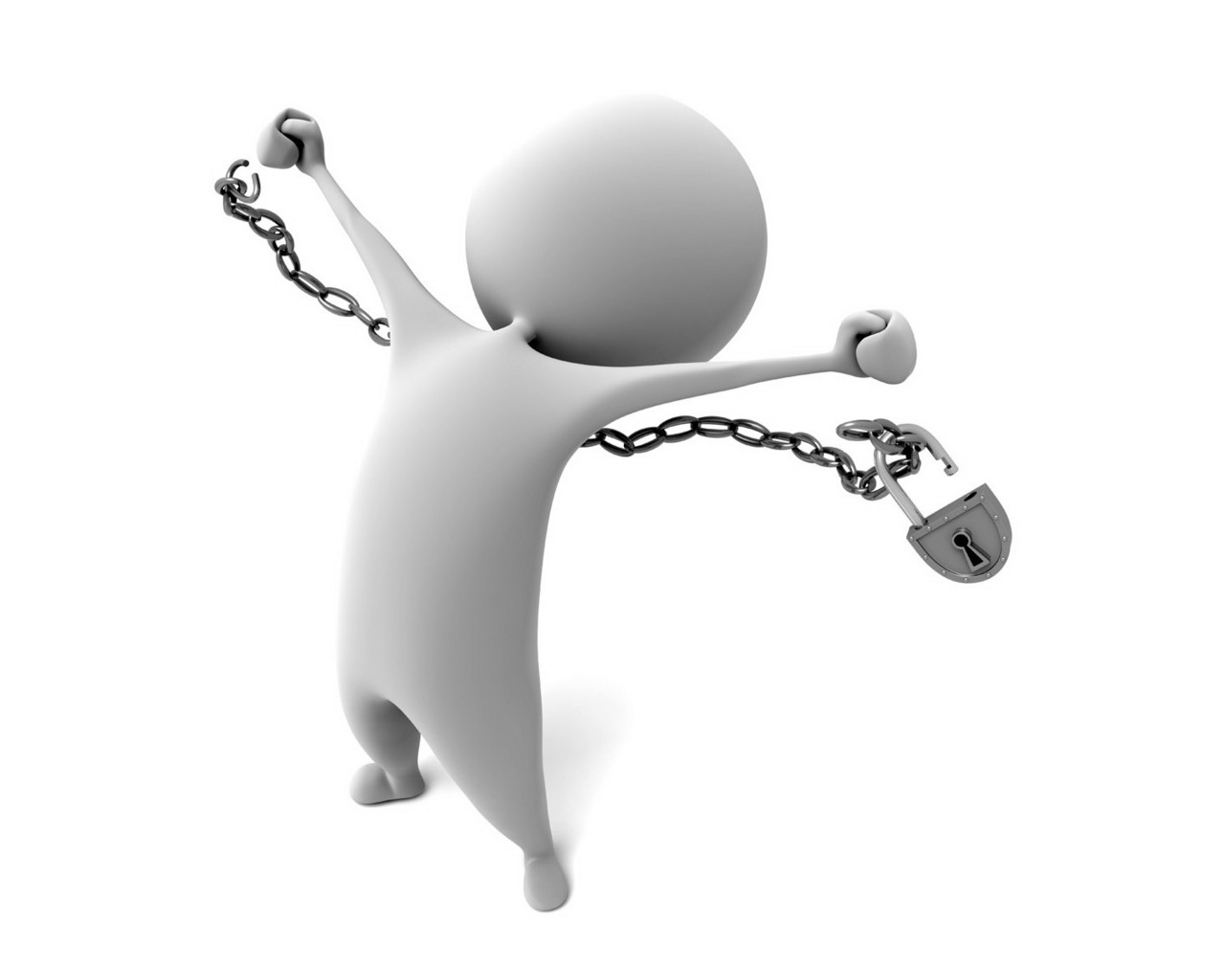 JÁ
Lukáš 15:14-16 A když už všechno utratil, nastal v té zemi veliký hlad a on začal mít nouzi. Šel a uchytil se u jednoho občana té země; ten ho poslal na pole pást vepře. A byl by si chtěl naplnit žaludek slupkami, které žrali vepři, ale ani ty nedostával.
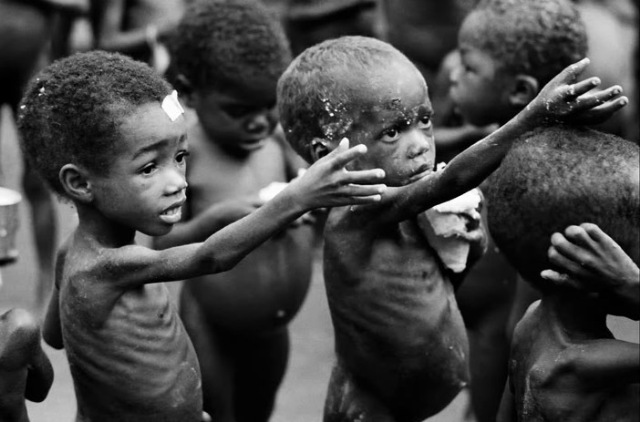 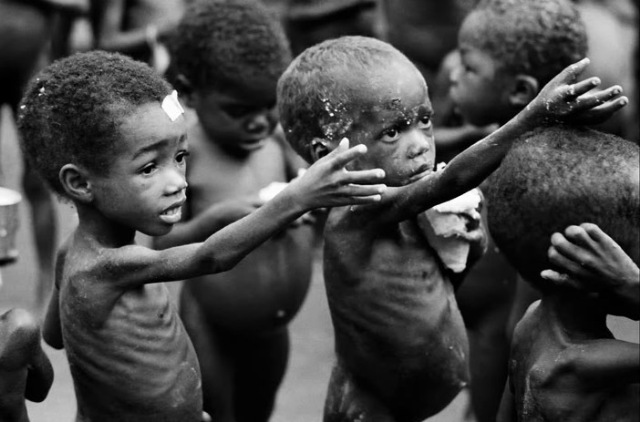 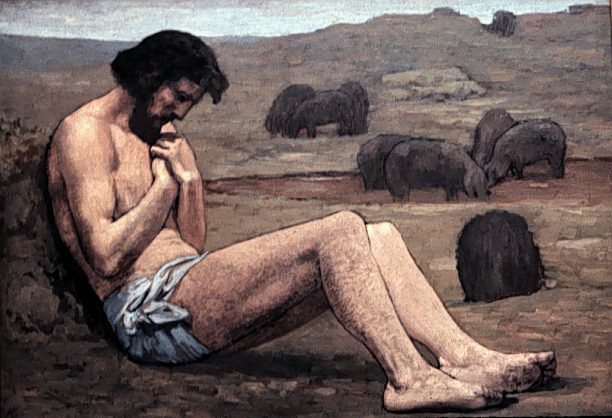 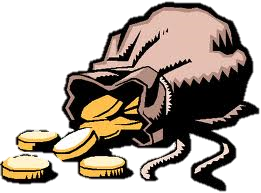 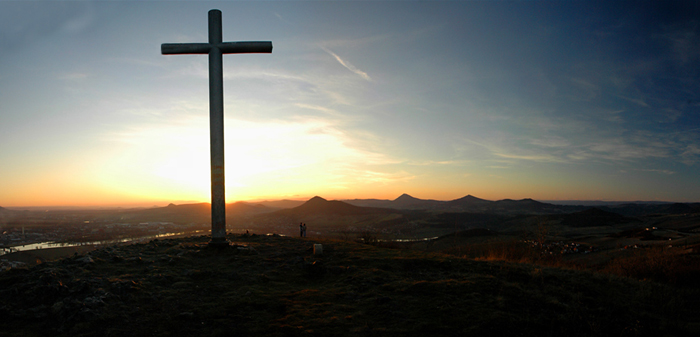 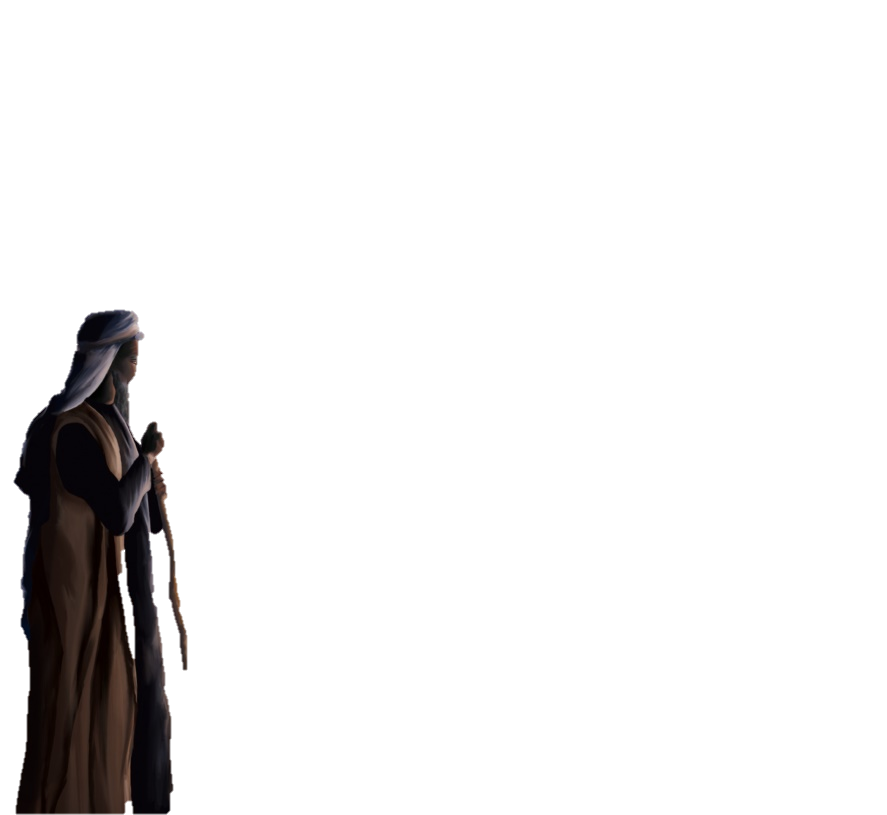 Lukáš 15:17-19 Tu šel do sebe a řekl: ‚Jak mnoho nádeníků u mého otce má chleba nazbyt, a já tu hynu hladem! Vstanu, půjdu k svému otci a řeknu mu: Otče, zhřešil jsem proti nebi i vůči tobě. Nejsem už hoden nazývat se tvým synem; přijmi mne jako jednoho ze svých nádeníků.‘
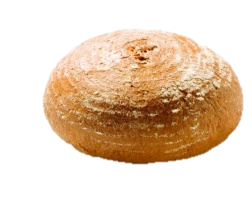 Lukáš 15:20-21 I vstal a šel k svému otci. Když ještě byl daleko, otec ho spatřil a hnut lítostí běžel k němu, objal ho a políbil. Syn mu řekl: ‚Otče, zhřešil jsem proti nebi i vůči tobě. Nejsem už hoden nazývat se tvým synem
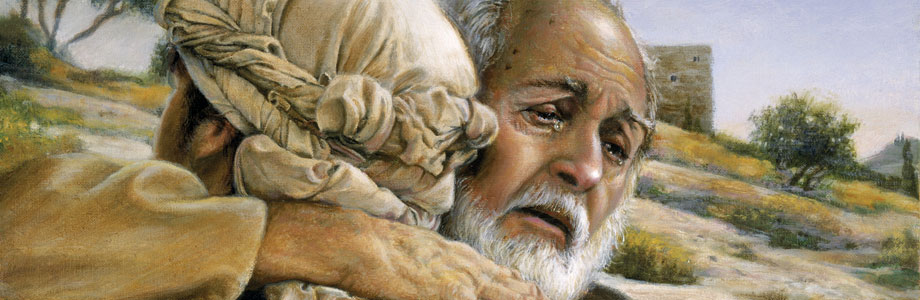 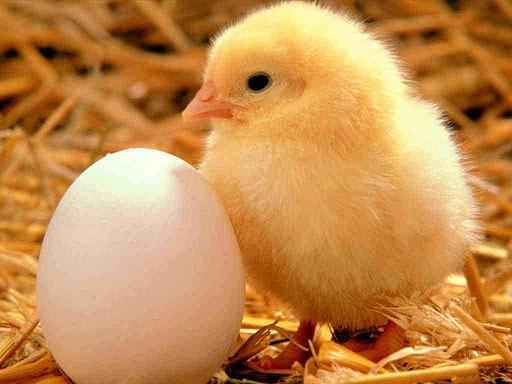 „Obyčejným vejcem nemůžeš zůstat navždy, buďto se musíš zkazit nebo vyklubat“ Ethos
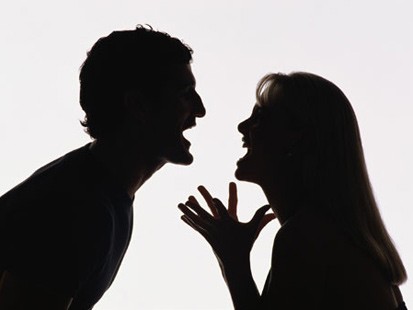 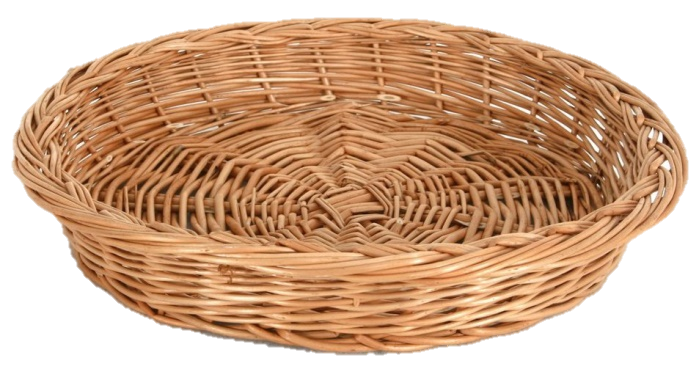 Peníze
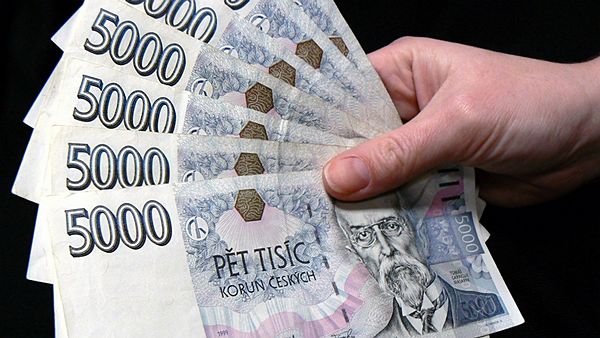 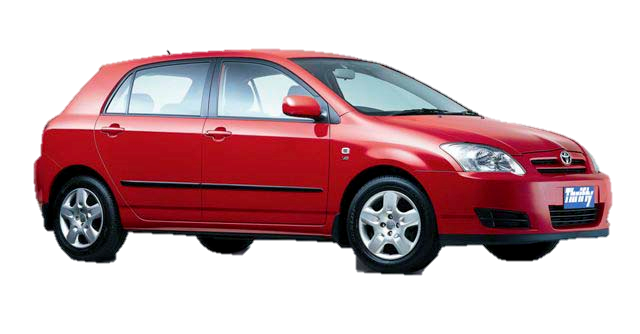 Peníze
Existenční jistota
Měřítko úspěchu
Prostředek k cíli
Bůh
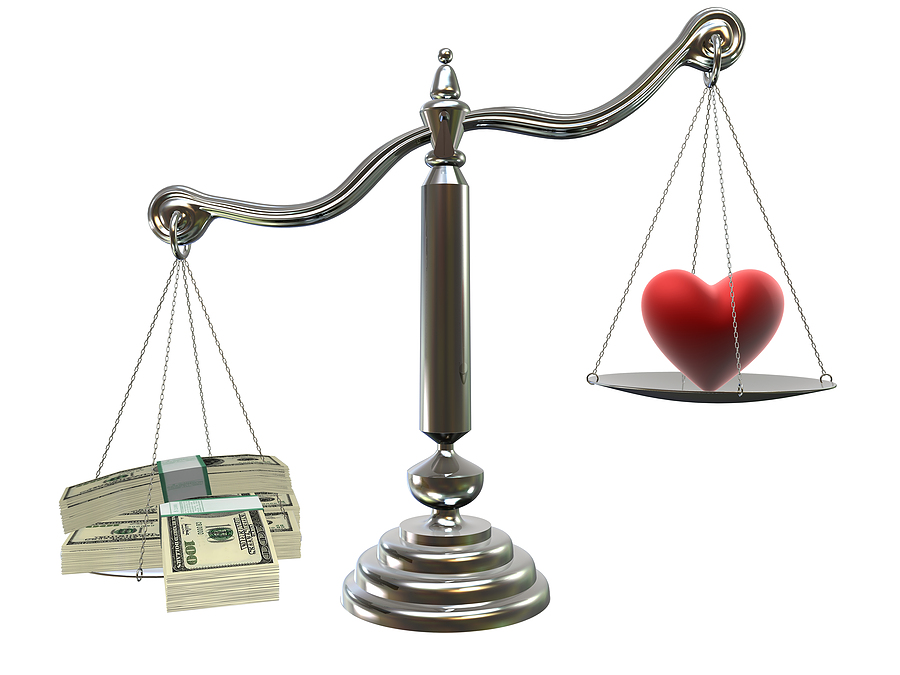 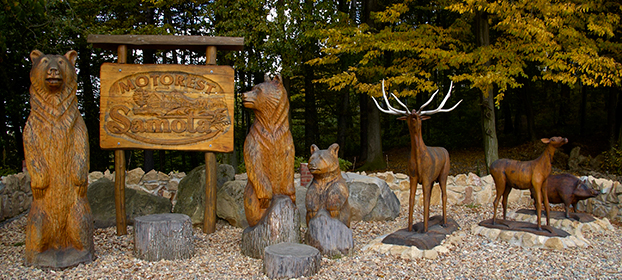 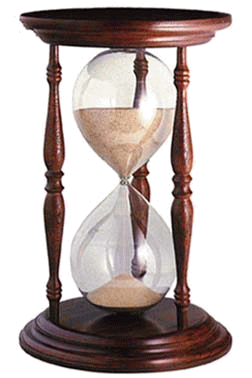 Všechno co máme, 
máme od Boha,
… 
a tak buďme štědří
           a pomáhající
KONEC